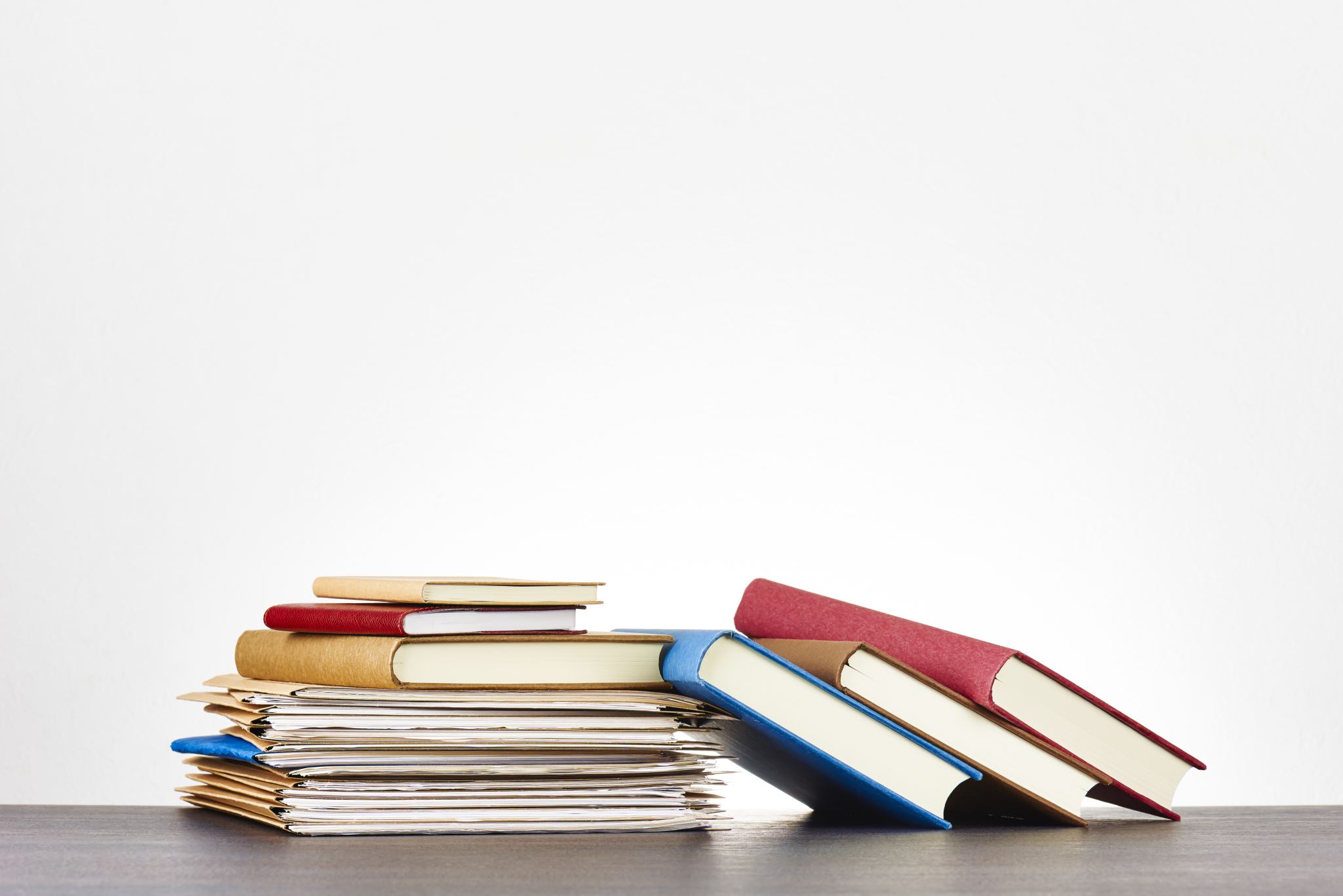 Literary Devices – Part 1
Fleming 11/17/2022
onomatopoeia
onomatopoeia
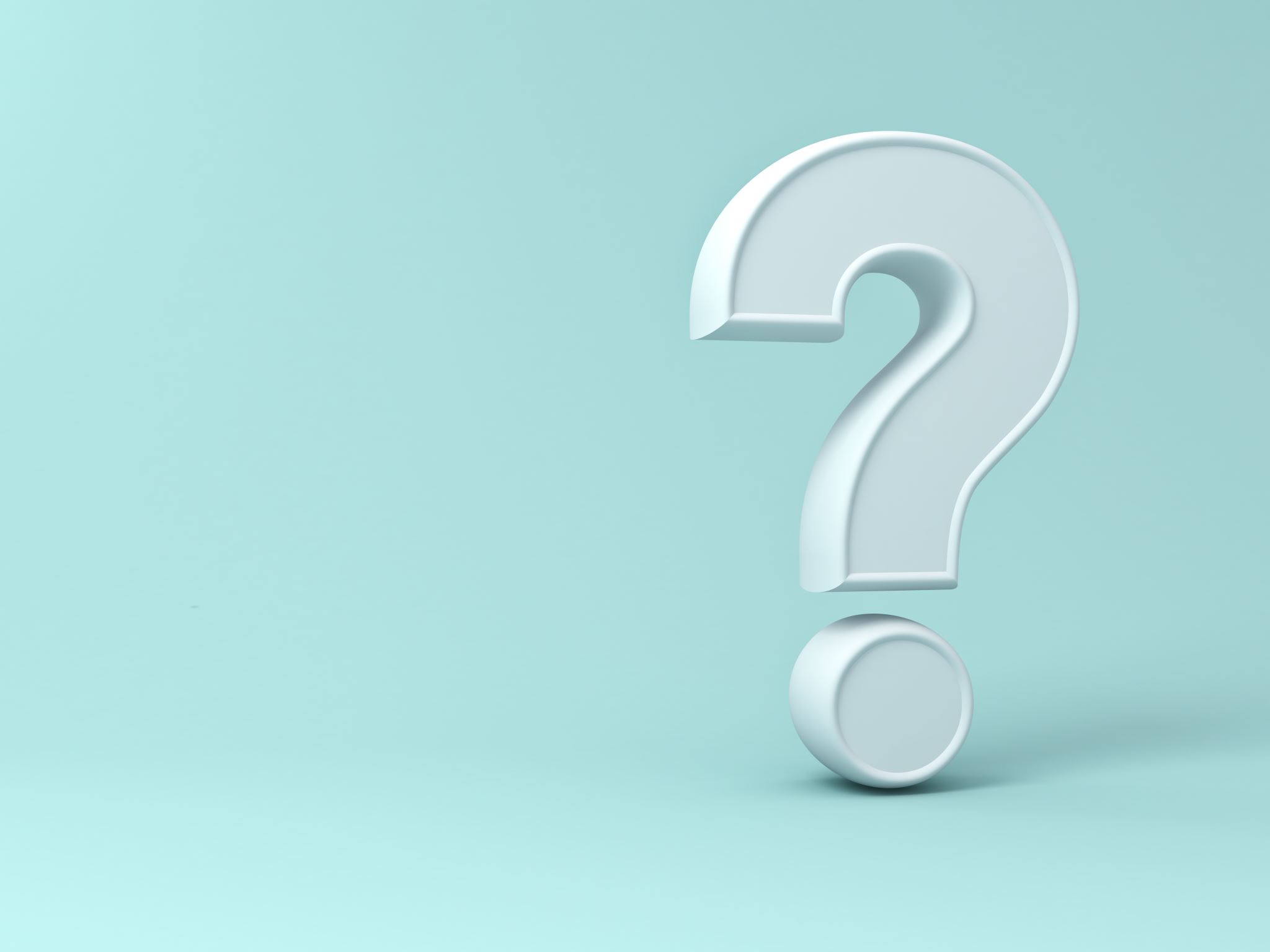 Onomatopoeia
the formation of a word from a sound associated with what is named (e.g. cuckoo, sizzle ).
the use of onomatopoeia for rhetorical effect.
boing, gargle, clap, zap, and pitter-patter
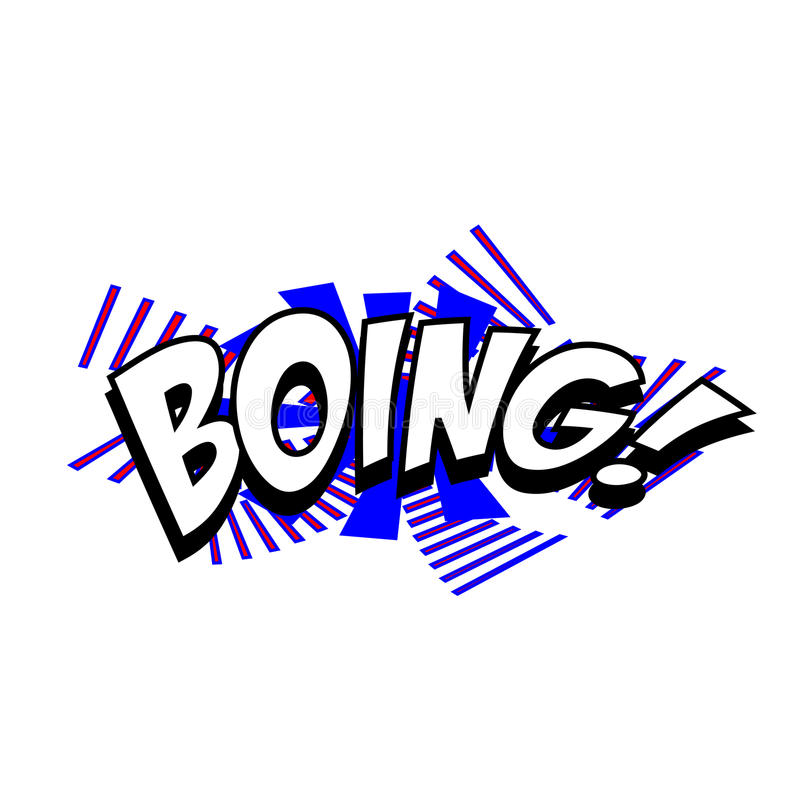 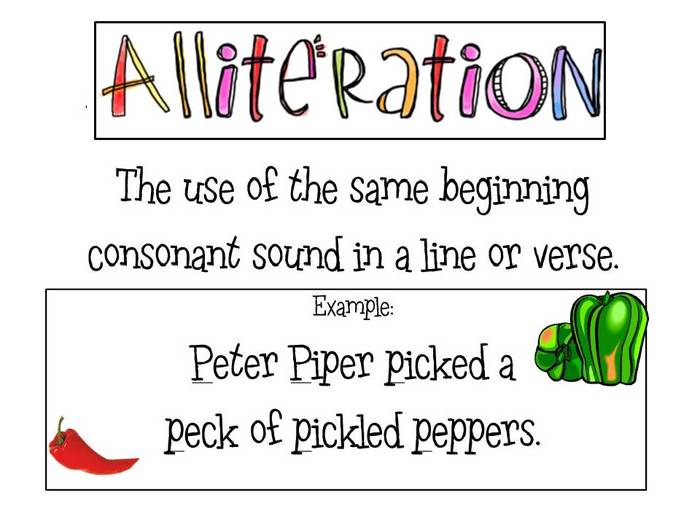 Alliteration
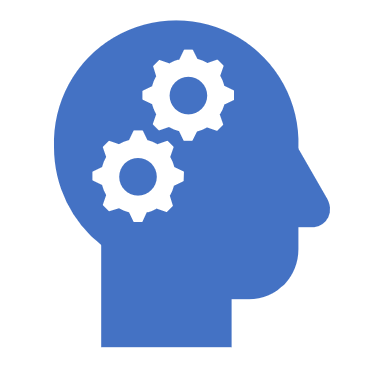 the occurrence of the same letter or sound at the beginning of adjacent or closely connected words.
“sweet birds sang”"
Repetition
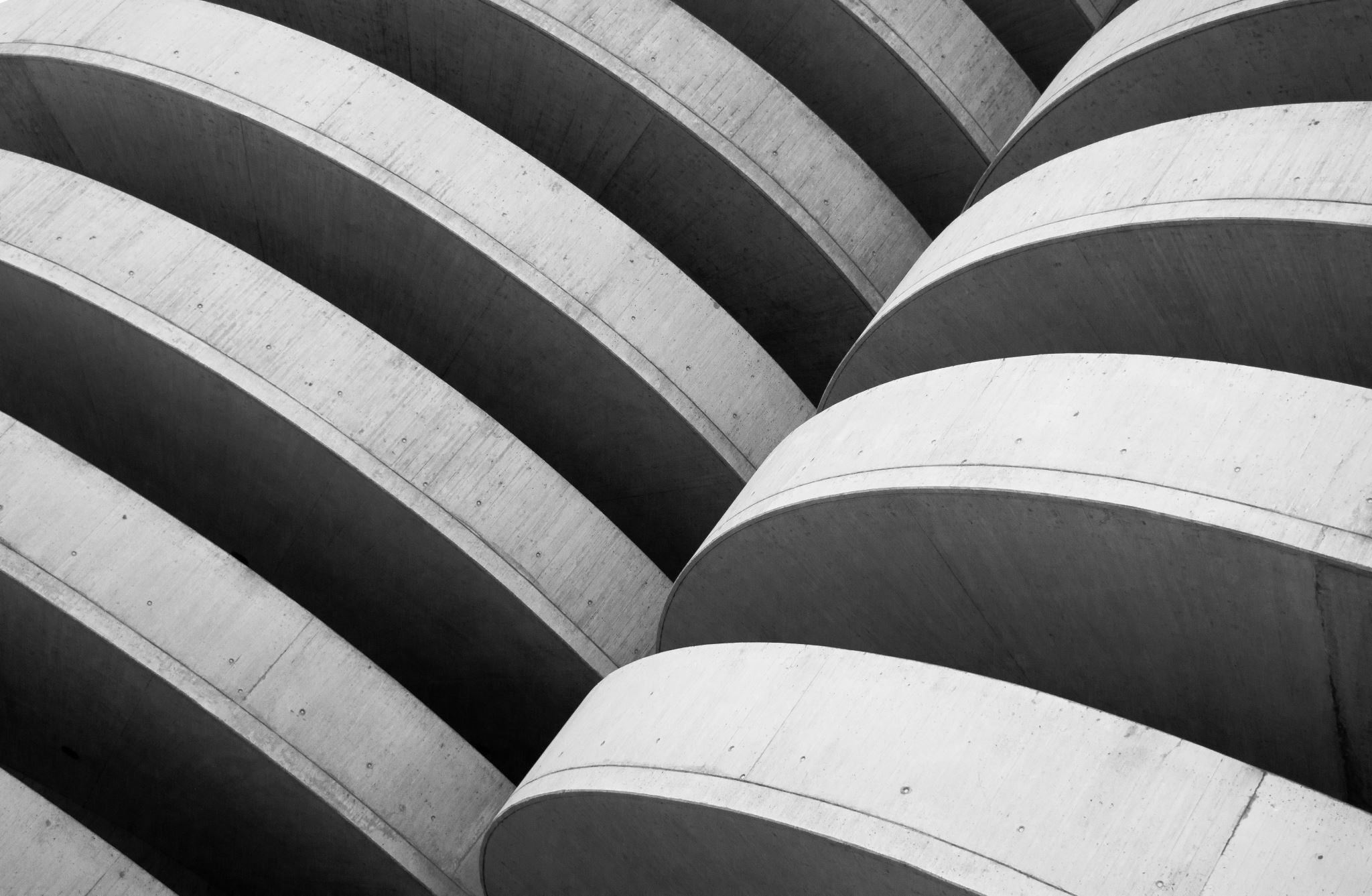 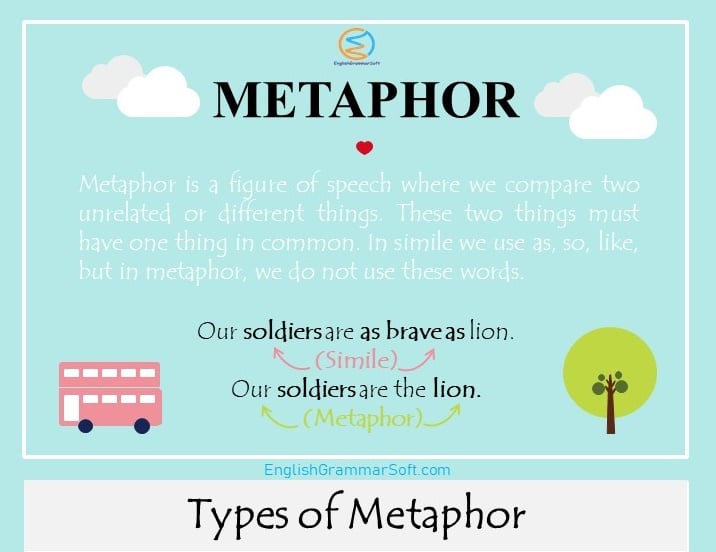 Metaphor
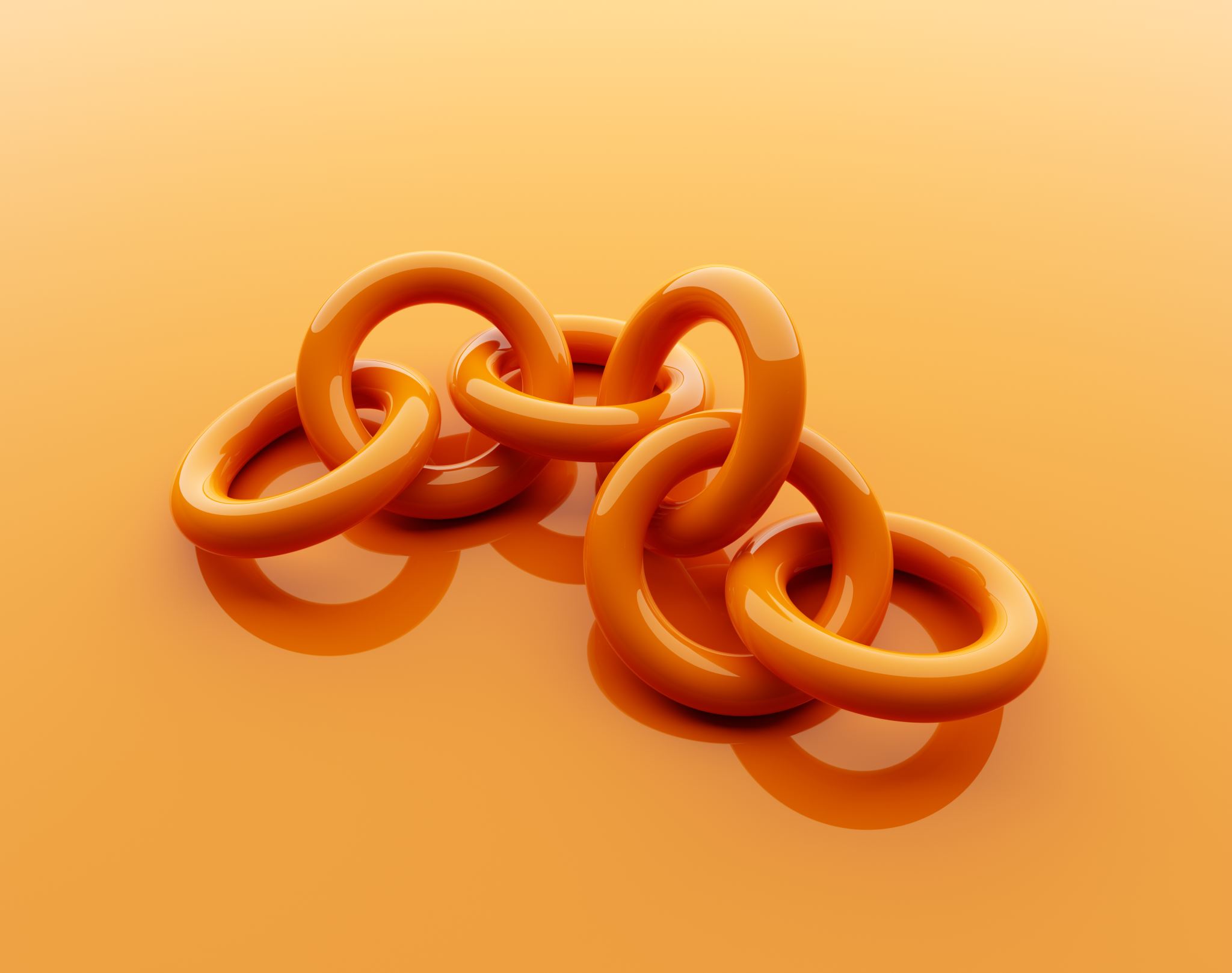 Simile
Comparison made between two objects using like or as

Very naturally; without effort. She started skating and learned quickly, like a duck takes to water.
Personification is giving human characteristic to inanimate objects.
Rhyme
Rhyme scheme
Rhythm
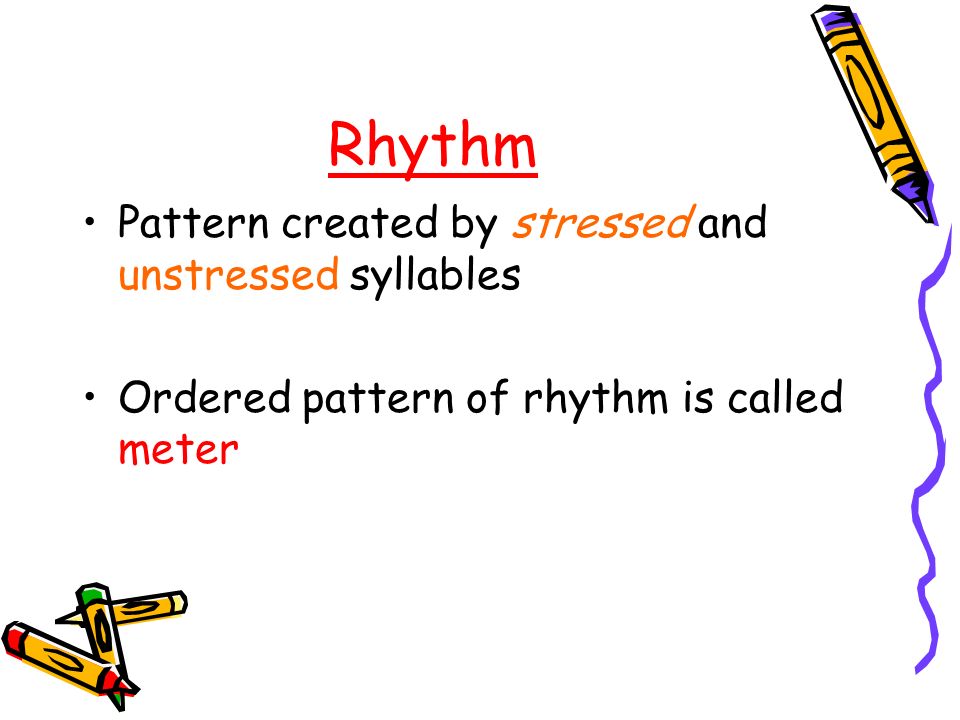 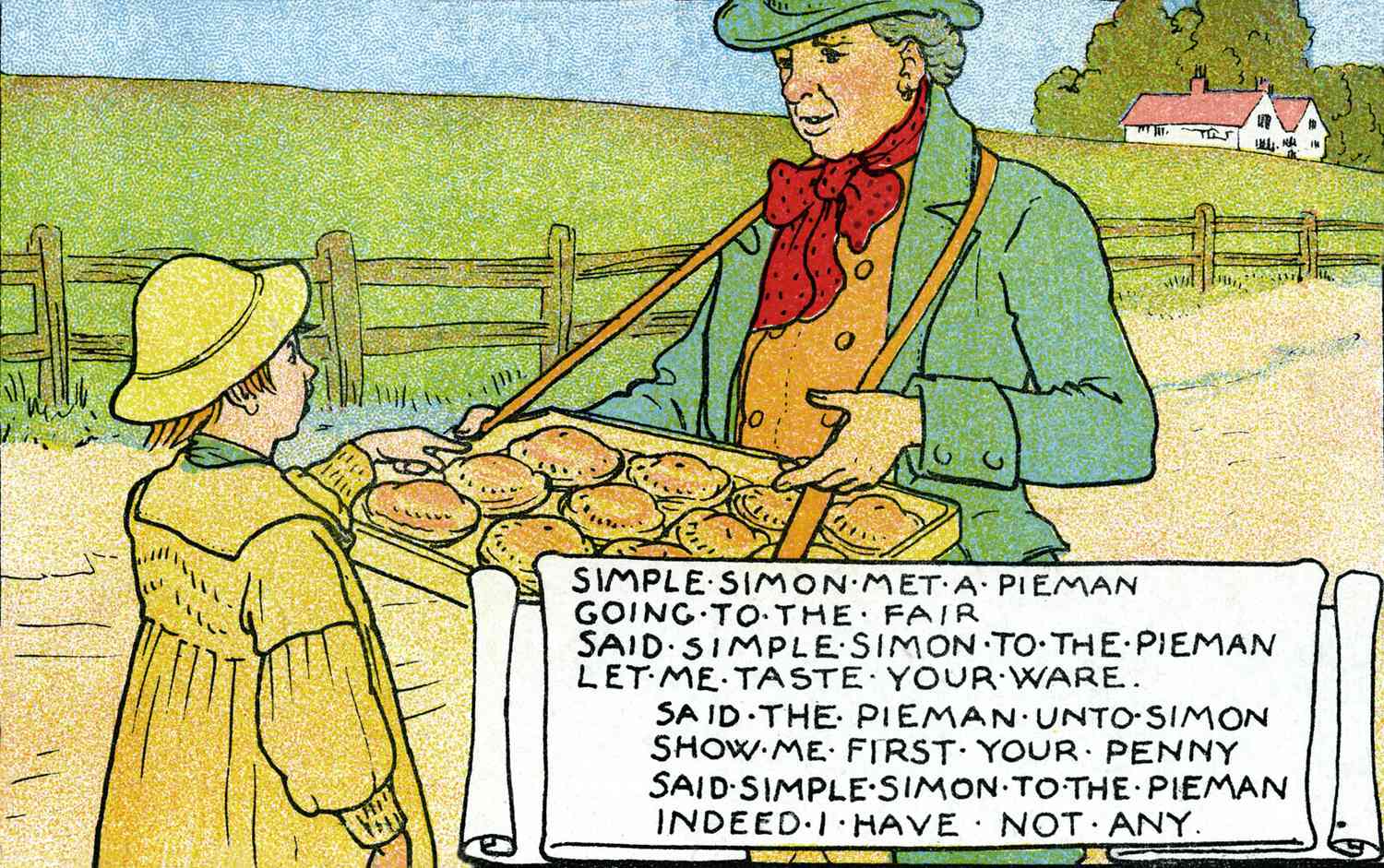 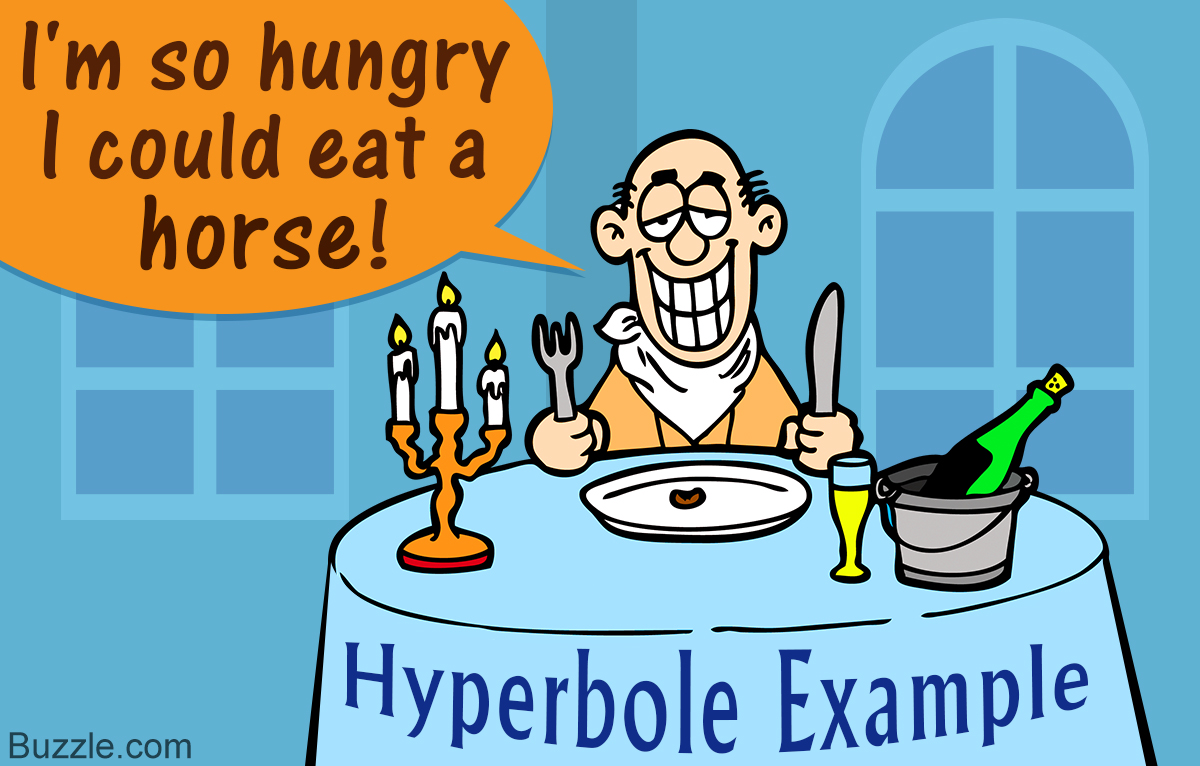 Hyperbole
Imagery
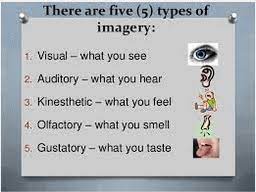 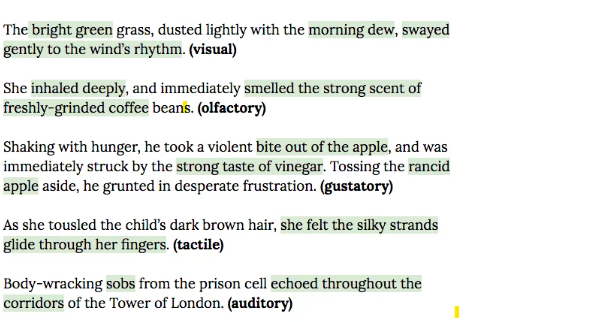 Sensory Language
Figurative Language
Mood
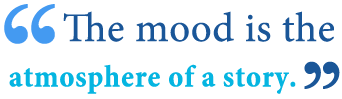 Line-Break
Stanza
Genera
Theme
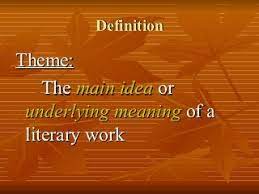 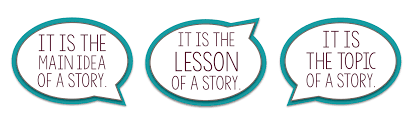